“Convicting Those Who Contradict”
Helping Saints Prepare to Answer and Persuade Those in Error
Section #6
Modern Miracles and Revelation
2
Related Modern-Day Issues
Apostles
Inspiration, Revelation, & Holy Spirit Leading
Tongue-Speaking, Healing, and Other Miracles
Holy Spirit Baptism
Nature of “Spirit” and “Soul” in General
Deity of Holy Spirit
Holy Spirit Mediation
Indwelling of Holy Spirit
3
The Original 12 Apostles
Now it came to pass in those days that He went out to the mountain to pray, and continued all night in prayer to God.  And when it was day, He called His disciples to Himself; and from them He chose twelve whom He also named apostles:  Simon, whom He also named 1Peter, and 2Andrew his brother; 3James and 4John; 5Philip and 6Bartholomew; 7Matthew and 8Thomas; 9James the son of Alphaeus, and 10Simon called the Zealot; 11Judas the son of James, and 12Judas Iscariot who also became a traitor. (Luke 6:12-16)
Many look to modern apostles for authority and revelation.
4
Modern Apostles
“Do you believe we should follow the New Testament pattern for the church?  Can we omit following any part of the pattern for the NT church?  Our church has apostles, just like the New Testament church.  Who are your church’s apostles?”
Answer:  Peter, Andrew, James, John, Phillip, …
Assumption:  The original apostles’ offices have been vacated and need to be filled. … Is that true?
5
… Still Reigning As Apostles!
Then Peter answered and said to Him, “See, we have left all and followed You. Therefore what shall we have?”  So Jesus said to them, “Assuredly I say to you, that in the regeneration, when the Son of Man sits on the throne of His glory, you who have followed Me will also sit on twelve thrones, judging the twelve tribes of Israel.” (Matthew 19:27-28)
Jesus is sitting on His throne (Acts 2:30-36).
The “regeneration” is already open to all (Titus 3:5).
As long as Jesus reigns, so will apostles (Lu 22:28-30)!
The fruits of their work endure (Eph. 2:19-20; 3:3-5).
6
Replacement Apostles?
“The New Testament apostles were replaced as they died.  For example, lots were cast to select Matthias to replace Judas (Acts 1:23-26).  If some preserved the apostolic lineage in this way, why should we not to look to them?  Or, if the chain of succession was indeed broken, why can we not restore it using the New Testament pattern of Acts 1:23-26?”
Assumption #1:  New apostles are chosen merely by casting lots.  In other words, there are no other qualifications.
Assumption #2:  Judas is a pattern for all apostles.
7
Qualifications of Apostles
“… concerning Judas, who became a guide to those who arrested Jesus; for he was numbered with us and obtained a part in this ministry. … ‘Let another take his office.’  Therefore, of these men who 1have accompanied us all the time that the Lord Jesus went in and out among us, 1abeginning from the baptism of John to 1bthat day when He was taken up from us, one of these must become 1ca witness with us of His resurrection.” (Acts 1:16-22)
#1: Eye-witnessed all of Jesus’ earthly ministry:
“beginning from the baptism of John”
Ascension
“witness with us of His resurrection”
Clarifies meaning of “witness”:  Luke 1:1-3; Acts 2:32; 4:33; 5:32; 10:39, 41; 13:31; 23:11; 26:16, 22; Hebrews 7:8; I Peter 5:1; II Peter 1:16; I John 1:1-4
8
Qualifications of Apostles
And they proposed two: Joseph called Barsabas, who was surnamed Justus, and Matthias. And they prayed and said, “You, O Lord, who know the hearts of all, 2show which of these two You have chosen to take part in this ministry and apostleship from which Judas by transgression fell, that he might go to his own place.” And they cast their lots, and the lot fell on Matthias. And he was numbered with the eleven apostles. (Acts 1:16-26)
#2:  Jesus must Himself choose successor.
Remember:  Jesus chose the original 12 apostles (Luke 6:12-16).
#3:  Must be able to work “signs of an apostle”:  II Corinthians 12:12; Acts 6:6-8; 8:14-18; 19:5-6; II Timothy 1:6
Who can claim those same qualifications today?
9
How Was Judas’ Office Vacated?
“Men and brethren, this Scripture had to be fulfilled, which the Holy Spirit spoke before by the mouth of David concerning Judas, who became a guide to those who arrested Jesus; for he was numbered with us and obtained a part in this ministry. … For it is written in the book of Psalms: ‘Let his dwelling place be desolate, And let no one live in it’; and, ‘Let another take his office.’” … And they prayed and said, “You, O Lord, who know the hearts of all, show which of these two You have chosen to take part in this ministry and apostleship from which Judas by transgression fell, that he might go to his own place.” (Acts 1:16-25)
Did Scripture foretell or authorize replacement of other apostles?
Death did not end Judas’ term!
Judas forfeited his office through fatal sin and suicide!
Therefore, other apostles’ offices are still held, unless likewise “fell”.
10
What About Paul?
“If Matthias was supposed to be the last of the 12 apostles, then how did Paul become an apostle after Matthias (II Corinthians 1:1; 11:5)?”
Paul, an apostle of Jesus Christ by the will of God, … (II Corinthians 1:1)
For I consider that I am not at all inferior to the most eminent apostles. (II Corinthians 11:5)
I have become a fool in boasting; you have compelled me. For I ought to have been commended by you; for in nothing was I behind the most eminent apostles, though I am nothing.  Truly the signs of an apostle were accomplished among you with all perseverance, in signs and wonders and mighty deeds. (II Corinthians 12:11-12)
11
“As One Born Out of Due Time”
For I delivered to you first of all that which I also received: that Christ died for our sins according to the Scriptures, and that He was buried, and that He rose again the third day according to the Scriptures, and that He was seen by Cephas, then by the twelve.  After that He was seen by over five hundred brethren at once, of whom the greater part remain to the present, but some have fallen asleep. After that He was seen by James, then by all the apostles. Then last of all He was seen by me also, as by one born out of due time.  (I Corinthians 15:3-8)
If Paul was last witness, how can any now be qualified?
12
Consistency, Consistency, …
Question:  What about “sitting on twelve thrones, judging the twelve tribes of Israel” (Matthew 19:28).
Answer #1:  How many tribes did Israel have? … 13!
Then Jacob said to Joseph: “… And now your two sons, Ephraim and Manasseh, who were born to you in the land of Egypt before I came to you in Egypt, are mine; as Reuben and Simeon, they shall be mine.  Your offspring whom you beget after them shall be yours; they will be called by the name of their brothers in their inheritance. … Moreover I have given to you one portion above your brothers, which I took from the hand of the Amorite with my sword and my bow.” (Genesis 48:1-22)
13
about James and Barnabas?
“Were not James, “the Lord’s brother”, and Barnabas also called apostles by inspiration (Galatians 1:19; Acts 14:14)?  Doesn’t that make for a total of at least 16 apostles according to the Bible?”
There are few if any invented words in the Bible:
Deacon →  Servant
Evangelist → Bringer of Good Tidings
Baptism → Immersion
Apostle → Ambassador, Emissary; Envoy; Delegate
Must look at context to decide.
14
Special, Different Missions
12 Apostles:  Later He appeared to the eleven as they sat at the table; and He rebuked their unbelief and hardness of heart, because they did not believe those who had seen Him after He had risen. And He said to them, “Go into all the world and preach the gospel to every creature.”  (Mark 16:14-15)
James:  He died in Jerusalem and was always in Jerusalem (Acts 12:17; 15:13; 21:18; Galatians 1:19; 2:9, 12; I Corinthians 15:7).
Barnabas:  Was sent by church on Jerusalem and Antioch on various missions (Acts 11:22, 30; 13:1-3).
James and Barnabas were “apostles”, but given different missions; therefore, not part of “the twelve”.
15
Holy Spirit Guiding Me?
“What do you mean the Holy Spirit is not guiding me?  Did not Jesus promise to send the Holy Spirit, the Comforter, who would guide us into all truth, help us remember truth, help us understand truth, and help us bear witness of Jesus (John 14:16-18, 26; 15:26-27; 16:13-15)?”
Assumption:  The promises found in those verses apply to all Christians throughout all time.
16
Holy Spirit Promised to Apostles
“When evening had come, He sat down with the twelve.” (Matthew 26:20; Mark 14:17; Luke 22:14-15)
Context of John 13-16 reflects personal discussion with apostles.
13:33: “Little children, I shall be with you a little while longer.”
13:36-38: “Peter said to Him, ‘Lord, why can I not follow You now?’”
14:9: “Have I been with you so long, and yet you have not known Me, Philip?”
14:14: “If you ask anything in My name, I will do it.”
14:16-18: Promise to send Helper and not leave them orphans.
14:25: “These things I have spoken to you while being present with you.”
14:26: “… bring to your remembrance all things that I said to you.”
17
Holy Spirit Promised to Apostles
14:28: “You have heard me say to you …”
14:29 – “Now I have told you before it comes, that when it does come to pass, you may believe”
14:30 – “I will no longer talk much with you …”
14:31 – “… Arise let us go from here.”
15:3 – “You are already clean because of the word which I have spoken to you.”
15:16 – “You did not choose Me, but I chose you and appointed you that you should go and bear fruit, and that your fruit should remain …”
15:19 – “… you are not of the world, but I chose you out of the world”
15:20 – “Remember the word that I said to you … If they persecuted Me, they will also persecute you.  If they kept My word, they will keep yours also.”
18
Holy Spirit Promised to Apostles
15:26: “… I shall send to you from the Father, the Spirit of truth”
15:27: “And you also will bear witness, because you have been with Me from the beginning.”
16:1-4: “… these things I have told you that when the time comes, you may remember that I told you of them.  And these things I did not say to you at the beginning, because I was with you.”
16:5-6: “But now I go away to Him who sent Me, and none of you asks Me, ‘Where are you going?’  But because I have said these things to you, sorrow has filled your heart.”
16:7: “Nevertheless I tell you the truth.  It is to your advantage that I go away. …”
16:12: “I still have many things to say to you, but you cannot bear them now.”
19
Holy Spirit Promised to Apostles
16:13: “the Spirit of truth, has come, He will guide you into all truth” 
16:16: “A little while, and you will not see Me; and again a little while, and you will see Me”  (allusion to crucifixion, resurrection, & ascension)
16:17-20: “His disciples said among themselves, ‘What is this that He says to us …? … We do not know what He is saying.”
16:22: “you now have sorrow; but I will see you again and your heart will rejoice”
16:24-33: “Until now you have asked nothing in My name.  Ask, and you will receive”
John 14-16 bears striking indicators of application to apostles.
If we need outside passages to prove application to us, then John 14-16 can not be a proof-text for us!
20
Delivery and Access of Truth
However, when He, the Spirit of truth, has come, He will guide you into all truth; for He will not speak on His own authority, but whatever He hears He will speak; and He will tell you things to come.  He will glorify Me, for He will take of what is Mine and declare it to you.  All things that the Father has are Mine. Therefore I said that He will take of Mine and declare it to you. (John 16:13-15;12:49;14:10)
… how that by revelation He made known to me the mystery (as I have briefly written already, by which, when you read, you may understand my knowledge in the mystery of Christ), which in other ages was not made known to the sons of men, as it has now been revealed by the Spirit to His holy apostles and prophets: (Ephesians 3:3-5)
Father → Jesus → Holy Spirit → Apostles, Prophets → Bible → Us
21
Fellowship Through Apostles
That which was from the beginning, which we have 1heard, which we have 2seen with our eyes, which we have 3looked upon, and our 4hands have handled, concerning the Word of life – the life was manifested, and Awe have seen, and Bbear witness, and Cdeclare to you that eternal life which was with the Father and was manifested to us – that which we have seen and heard we declare to you, that Dyou also may have fellowship with us; and truly our fellowship is with the Father and with His Son Jesus Christ.  And these things we Ewrite to you that Fyour joy may be full. (I John 1:1-4)
Apostles had prolonged exposure to study the Lord Jesus.
Apostles declared their witness and extend fellowship to us.
Their writings provide for “full joy”.
22
All Sufficiency of Scripture
II Timothy 3:16-17 – “All Scripture is given by inspiration of God… that the man of God may be complete, thoroughly equipped for every good work.”
Ephesians 3:3-5 – “by revelation He made known to me the mystery (as I have briefly written already, by which, when you read, you may understand my knowledge in the mystery of Christ),”
Galatians 1:6-9 – But even if we, or an angel from heaven, preach any other gospel to you than what we have preached to you, let him be accursed.
Hebrews 4:12 – For the word of God is living and powerful, and sharper than any two-edged sword, piercing even to the division of soul and spirit, and of joints and marrow, and is a discerner of the thoughts and intents of the heart.
See also:  II Peter 1:3; Jude 3; I Peter 1:23-25; John 12:48
23
24
Holy Spirit Leading Me?
“So, you have never felt bad when you did wrong?  You have never felt an internal pressure to do right?”
Assumption:  Mistaken conscience for Holy Spirit leading.
Conscience is an independent “voice” (Rom. 2:15).
Hurts when we do wrong and know our guilt (II Samuel 24:9-10; John 8:9; Isaiah 30:21).
Quieted even ruined, as it is ignored and overruled (I Timothy 4:2; Ephes. 4:17-19).
Restored when heeded and forgiven (Heb. 9:14; 10:22; I Peter 3:21).
Limited by our knowledge (Acts 23:1; 22:4; I Timothy 1:13).
Answer:  Is the Holy Spirit limited by our knowledge?
25
Deciphering Events?
“Just the other day, I had a strange feeling that I should go straight through a green stop-light, so I could go home through the back entrance of my subdivision.  I don’t know why, because I always slow down and turn left at that light.  And then, just after I cleared the light, a huge SUV ran the red light from the other way!  If I turned left, like I always do, I would be dead now!  The Holy Spirit saved me.  There is no way you can make me doubt the Spirit!”
Assumption:  Positive events reinforce decisions, and negative events condemn decisions.
26
Events Are Not Telling
When I applied my heart to know wisdom and to see the business that is done on earth, even though one sees no sleep day or night, then I saw all the work of God, that a man cannot find out the work that is done under the sun. For though a man labors to discover it, yet he will not find it; moreover, though a wise man attempts to know it, he will not be able to find it. For I considered all this in my heart, so that I could declare it all: that the righteous and the wise and their works are in the hand of God. People know neither love nor hatred by anything they see before them. All things come alike to all: One event happens to the righteous and the wicked; To the good, the clean, and the unclean; To him who sacrifices and him who does not sacrifice. As is the good, so is the sinner; He who takes an oath as he who fears an oath. This is an evil in all that is done under the sun: that one thing happens to all. … (Ecclesiastes 8:16-3)
Cannot discern anything by events that happen to us!
Always an opposite, alternative interpretation.
27
Unquestionable Experiences
“Believe me!  When the Holy Spirit speaks to you, you will know!  The heavens will open; you will see the brightest light – brighter and purer than you can imagine; you will hear God’s voice through the Spirit, like a mighty rushing wind thundering through you; you will feel as if you can touch His face; you will feel His warm embrace; you will sense Him throughout your body.  When it happens to you, you will no longer doubt!”
Problem:  Irreconcilable platforms for knowing truth.
#1: Inconsistent with instructions to restore, unify, etc.
#2: Precedence of people fooling themselves …
28
Seeing What We Want to See
For thus says the LORD of hosts, the God of Israel: Do not let your prophets and your diviners who are in your midst deceive you, nor listen to your dreams which you cause to be dreamed. For they prophesy falsely to you in My name; I have not sent them, says the LORD. (Jeremiah 29:8-9)
Properly prejudiced, a mind can see dreams and visions of their own creation (Deuteronomy 13:1-5; Galatians 1:8-9)!
Begins by rejecting established Word of God (Jeremiah 6:16-21; II Thessalonians 2:9-12).
See also:  Jeremiah 14:14; 16:12; 18:15; 23:16-36; 27:14-28:17; 37:2, 19; Ezekiel 13:1-6; 14:4; Hosea 4:12-14
Must be willing to “test spirits” (I John 4:1; Revelation 2:2) …
29
Looking for Proof?
“You ask for proof of my power!  Jesus rebuked the Pharisees, who sought to test Him, saying, ‘Why does this generation seek a sign? Assuredly, I say to you, no sign shall be given to this generation’ (Mark 8:11-12).  Elsewhere, He said that only “an evil and adulterous generation seeks after a sign” (Matthew 12:39)!”
Assumption:  No signs had been or were shown to those requesting it.
30
Looking For Proof?
Then the Pharisees came out and began to dispute with Him, seeking from Him a sign from heaven, testing Him.  But He sighed deeply in His spirit, and said, “Why does this generation seek a sign?  Assuredly, I say to you, no sign shall be given to this generation.” (Mark 8:11-12)
Then some of the scribes and Pharisees answered, saying, “Teacher, we want to see a sign from You.” But He answered and said to them, “An evil and adulterous generation seeks after a sign, and no sign will be given to it except the sign of the prophet Jonah.” (Matthew 12:38-39)
31
Wrong Motive and Goal
“Signs” had already been given:
Mark 8:1-9 – Feeding of the 4000
Matthew 12:15 – Healing of Multitudes
Mat. 12:22-23 – Healing Deaf, Blind, Demon-Possessed
“Signs” continued to be given:
Mark 8:22-26 – Healing Blind Man of Bethsaida
Matthew 12:39-40 – “Sign of Jonah”, resurrection
Matthew 14:14-21 – Feeding of 5000, Healing Multitudes
Sought signs to be fed, not believe (John 6:1-14, 22-36).
God provided evidence and testimony to Jesus’ identity long before being asked, but He chose the evidence …
32
Four-Fold Witness of Christ
“If 0I bear witness of Myself, My witness is not true. There is another who bears witness of Me, and I know that the witness which He witnesses of Me is true. You have sent to 1John, and he has borne witness to the truth. Yet I do not receive testimony from man, but I say these things that you may be saved. He was the burning and shining lamp, and you were willing for a time to rejoice in his light. But I have a greater witness than John’s; for 2the works which the Father has given Me to finish - the very works that I do - bear witness of Me, that the Father has sent Me. And 3the Father Himself, who sent Me, has testified of Me. You have neither heard His voice at any time, nor seen His form. But you do not have His word abiding in you, because whom He sent, Him you do not believe. You search the Scriptures, for in them you think you have eternal life; and these are 4they which testify of Me. But you are not willing to come to Me that you may have life. I do not receive honor from men. But I know you, that you do not have the love of God in you. I have come in My Father's name, and you do not receive Me; if another comes in his own name, him you will receive. How can you believe, who receive honor from one another, and do not seek the honor that comes from the only God? Do not think that I shall accuse you to the Father; there is one who accuses you - Moses, in whom you trust. For if you believed Moses, you would believe Me; for he wrote about Me. But if you do not believe his writings, how will you believe My words?” (John 5:31-47)
If even Jesus needed 4 witnesses, and if even Jesus’ own testimony was not sufficient for truthseekers, then why should we accept a lesser person’s self-witness?
33
Proof In The Bible?
“You want proof of my miraculous gifts?  The proof you seek is right there in your Bible.  Mark describes the signs that would follow those who believe (Mark 16:17-18).  You hold the proof right in your own hand! ” (Said while pointing to your Bible in your hand.)
“And these signs will follow those who believe: In My name they will cast out demons; they will speak with new tongues; they will take up serpents; and if they drink anything deadly, it will by no means hurt them; they will lay hands on the sick, and they will recover.” (Mark 16:17-18)
Problem:  Method of “proof” is reverse of Bible pattern.
34
Miracles Confirmed The Word
… And they went out and preached everywhere, the Lord working with them and confirming the word through the accompanying signs. Amen. (Mark 16:19-20)
… how shall we escape if we neglect so great a salvation, which at the first began to be spoken by the Lord, and was confirmed to us by those who heard Him, God also bearing witness both with signs and wonders, with various miracles, and gifts of the Holy Spirit, according to His own will? (Hebrews 2:1-4)
Confirmation of message was primary point of miracles (Matthew 15:22-28; John 5:36; 14:11; 20:30-31)!
Pentecostals use the Word to confirm their miracles.
NT Apostles used miracles to confirm their word.
35
Holy Spirit Available to All?
“Jesus said that we would be able to pray for the Holy Spirit and God would give it to us (Luke 11:13), and Peter confirmed the same promise on Pentecost (Acts 2:38-39).  Why would miraculous gifts not be available today to believers, who ask sincerely and believe?”
Assumption: Every reference to Holy Spirit refers to miraculous operation, and it is available to all saints.
And I will pray the Father, and He will give you another Helper, that He may abide with you forever - the Spirit of truth, whom the world cannot receive, because it neither sees Him nor knows Him; but you know Him, for He dwells with you and will be in you. (John 14:16-17)
They were to receive the Holy Spirit (future tense, “will be in you”) differently from how He already dwelt (present tense) with them.
36
Apostles Promised Holy Spirit
And being assembled together with them, He commanded them not to depart from Jerusalem, but to wait for the Promise of the Father, “which,” He said, “you have heard from Me; for John truly baptized with water, but you shall be baptized with the Holy Spirit not many days from now. …But you shall receive power when the Holy Spirit has come upon you; and you shall be witnesses to Me in Jerusalem, and in all Judea and Samaria, and to the end of the earth.” (Acts 1:4-8)
Apostles promised to receive “power” from the Holy Spirit, shortly after Jesus’ ascension, while they waited in Jerusalem.
Recall Jesus’ promise for Father to give Holy Spirit to guide apostles into “all truth” (John 14:16-17, 26; 15:26; 16:13-15).
37
Apostles Received Holy Spirit
And they cast their lots, and the lot fell on Matthias. And he was numbered with the eleven apostles. When the Day of Pentecost had fully come, they were all with one accord in one place. And suddenly there came a sound from heaven, as of a rushing mighty wind, and it filled the whole house where they were sitting.  Then there appeared to them divided tongues, as of fire, and one sat upon each of them.  And they were all filled with the Holy Spirit and began to speak with other tongues, as the Spirit gave them utterance.  (Acts 1:26-2:4)
Apostles were immersed in the “sound from heaven” (2:2).
Apostles were given power to speak (not miracle in hearing, 2:12-13) in other languages by inspiration (2:4, 6, 8).
Power was given to apostles (1:26) – No one else is mentioned.
Contextual difficulties with 120 (1:13-15; 2:7 [13:30-31], 14-15, 32, 37, 42-43; 3:1-8; 4:33; 5:12).  Only apostles had miracles (Acts 2:1-6:6).
38
Gifts Provided Through Apostles
But when they believed Philip as he preached the things concerning the kingdom of God and the name of Jesus Christ, both men and women were baptized.  Then Simon himself also believed; and when he was baptized he continued with Philip, and was amazed, seeing the miracles and signs which were done. Now when the apostles who were at Jerusalem heard that Samaria had received the word of God, they sent Peter and John to them, who, when they had come down, prayed for them that they might receive the Holy Spirit. For as yet He had fallen upon none of them. They had only been baptized in the name of the Lord Jesus. Then they laid hands on them, and they received the Holy Spirit. And when Simon saw that through the laying on of the apostles’ hands the Holy Spirit was given, he offered them money, saying, “Give me this power also, that anyone on whom I lay hands may receive the Holy Spirit.” But Peter said to him, “Your money perish with you, because you thought that the gift of God could be purchased with money!” (Acts 8:12-20)
Miraculous gifts were bestowed through laying on of apostles’ hands.
Miraculous gifts were received – generally – after being water baptized.
Also see:  Acts 6:5-8; 19:1-6; II Timothy 1:6
39
Elders Can Give Holy Spirit?
“Paul said Timothy was given the gift of “prophecy with the laying on of the hands of the eldership” (I Timothy 4:14).  Why would any truly qualified eldership not have the same power today?”
Do not neglect the gift that is in you, which was given to you by prophecy with the laying on of the hands of the eldership. (I Timothy 4:14)
Gift received along with [Gr., meta] elders’ hands.
Therefore I remind you to stir up the gift of God which is in you through [Gr., dia] the laying on of my hands. (II Timothy 1:6)
40
You Do Not Have Enough Faith?
“God only answers prayers of those who truly believe without any doubting (James 1:6-7).  Even Jesus could not heal some people because of their unbelief (Mat. 13:57-58; Mark 6:1-6)!  Therefore, if you do not enjoy these miraculous blessings, it is merely because you do not truly believe.  Your faith is lacking!”
So they were offended at Him. But Jesus said to them, “A prophet is not without honor except in his own country and in his own house.”  Now He did not do many mighty works there because of their unbelief. (Mat. 13:57-58)
Assumption:  Jesus limited by subject’s belief.
41
Inconsistency and Alternative
How much faith do the dead have (Luke 7:11-16; 8:41-42, 49-56; John 11:39-44)?
How much faith do enemies have (Luke 22:50-51; Acts13:8-11)?
Only failed miracle was due to healers’ unbelief (Matthew 17:14-21).
No evidence that Jesus ever tried and failed!
No evidence that anyone ever tried and failed because of subject’s unbelief.
Alternative:  Healing multitudes only occurred when multitudes came to Jesus.  He did not seek them out.
42
Regulation of Tongues
How is it then, brethren? Whenever you come together, each of you has a psalm, has a teaching, has a tongue, has a revelation, has an interpretation. Let all things be done for edification. If anyone speaks in a tongue, let there be 1two or at the most three, 2each in turn, and 3let one interpret. But if there is no interpreter, 4let him keep silent in church, and let him speak to himself and to God.  Let two or three prophets speak, and let the others judge.  But if anything is revealed to another who sits by, let the first keep silent.  For you can all prophesy one by one, that all may learn and all may be encouraged.  And the spirits of the prophets are subject to the prophets. For God is not the author of confusion but of peace, as in all the churches of the saints.  5Let your women keep silent in the churches, for they are not permitted to speak; but they are to be submissive, as the law also says.  And if they want to learn something, let them ask their own husbands at home; for it is shameful for women to speak in church. (I Corinthians 14:26-35)
Modern tongue-speaking is contrary to these 5 regulations.
43
No Translators Required?
“The rules and regulations of I Corinthians 14:23-35 were limited to special assemblies, which were dedicated to prophetic revelation through speaking in tongues, translation, etc. (see verse 23).  It has no bearing on the impromptu ecstatic utterances occurring in regular worship.”
Therefore if the whole church comes together in one place, and all speak with tongues, and there come in those who are uninformed or unbelievers, will they not say that you are out of your mind? (I Corinthians 14:23).
44
Fundamentals Transcend All
And the spirits of the prophets are subject to the prophets.  For God is not the author of confusion but of peace, as in all the churches of the saints.  Let your women keep silent in the churches, for they are not permitted to speak; but they are to be submissive, as the law also says. … Let all things be done decently and in order. (I Cor. 14:32-40)
Are spirits of prophets later not subject to prophets?
Is God later an author of confusion, instead of peace?
Does the law change its instruction on submission?
Do “all things” cease needing decency and order?
45
Cessation of Miraculous Gifts?
“I Corinthians 13:8-13 is not dealing with the cessation of gifts.  Its primary point is about love, not condemning others.  Yes, verses 8 and 10 may indicate that spiritual gifts will cease, when the “perfect has come”, but that refers to Jesus’s return, because only He is truly perfect!”
#1: In context, why is love superior and emphasized?
46
Love Greater Than Gifts
Love never fails. But whether there are prophecies, they will fail; whether there are tongues, they will cease; whether there is knowledge, it will vanish away.  For we know in part and we prophesy in part.  But when that which is perfect has come, then that which is in part will be done away.  When I was a child, I spoke as a child, I understood as a child, I thought as a child; but when I became a man, I put away childish things.  For now we see in a mirror, dimly, but then face to face. Now I know in part, but then I shall know just as I also am known.  And now abide faith, hope, love, these three; but the greatest of these is love. (I Corinthians 13:8-13)
Compare to James 1:21-25, “perfect law of liberty”.
47
Cessation of Miraculous Gifts?
“I Corinthians 13:8-13 is not dealing with the cessation of gifts.  Its primary point is about love, not condemning others.  Yes, verses 8 and 10 may indicate that spiritual gifts will cease, when the “perfect has come”, but that refers to Jesus’s return, because only He is truly perfect!”
#1: In context, why is love superior and emphasized?
#2: Next closest references to Jesus are 12:3 & 15:31.
#3: The “perfect” (whole) is contrasted with the “part”.
See also, Zechariah 13:1-6.
48
Need Holy spirit’s Baptism?
“Paul said that Holy Spirit baptism is the way into the church (I Corinthians 12:13).  So, if you have not been baptized by the Holy Spirit, you are not saved!”
For by one Spirit we were all baptized into one body –whether Jews or Greeks, whether slaves or free – and have all been made to drink into one Spirit. (I Cor. 12:13)
Assumption:  Does this refer to …?
Baptism administered into Holy Spirit (direct)
Baptism commanded by Holy Spirit (indirect).
Need to look at additional verses to know …
49
Parallel Thought
… Christ also loved the church and gave Himself for her, that He might sanctify and cleanse her with the washing of water by the word, that He might present her to Himself a glorious church, not having spot or wrinkle or any such thing, but that she should be holy and without blemish. (Ephesians 5:25-27)
Are saints baptized into the Bible? … No!
Saints are baptized by the Bible’s command (indirect)!
Bible is the Holy Spirit’s tool, so would this not apply to Him?
50
Baptism in Holy Spirit And Fire?
“John the Baptist promised that Jesus would baptize us into the Holy Spirit and fire (Luke 3:16).  Why are you trying to turn John into a false prophet?”
Assumption #1:  Holy Spirit baptism and baptism in fire were intended for all Christians.
Assumption #2:  “Fire” in Luke 3:16 is better defined by Acts 2:1-4, instead of the next verse in the context.
51
Baptism in Fire? … Please, No!
John answered, saying to all, “I indeed baptize you with water; but One mightier than I is coming, whose sandal strap I am not worthy to loose. He will baptize you with the 1Holy Spirit and 2fire.  His winnowing fan is in His hand, and He will thoroughly clean out His threshing floor, and 1gather the wheat into His barn; but 2the chaff He will burn with unquenchable fire.” (Luke 3:16-17)
Every reference to “fire baptism” is followed by reference to destruction with “unquenchable fire” (Mat. 3:11-12).
Those baptized into fire are not “gathered into His barn”!
“Immersion in fire” is an allusion to hell!
52
Holy Spirit Baptism – 2 Instances
Holy Spirit baptism only occurred twice in New Testament:
At Pentecost on Apostles (Acts 1:26-2:4)
On Gentiles at Cornelius’ house (Acts 10:44-48; 11:15-17)
All miraculous gifts were received after water baptism (Acts 8:12-18; 19:1-6).
Holy Spirit baptism occurred before water baptism, not during it or after it (Acts 10:44-48)!
Peter “commanded” “water … baptism in the name of the Lord” after Holy Spirit baptism (Acts 10:44-48).
Eventually, there was only one baptism (Eph. 4:5).  Which one?
53
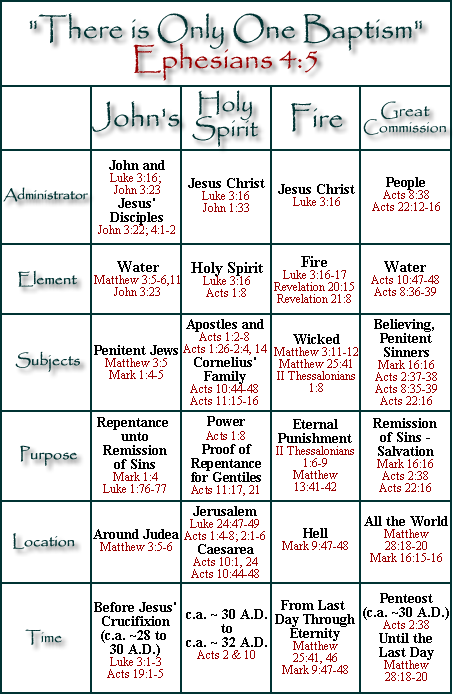 “One Baptism”
“Go therefore and make disciples of all the nations, baptizing them in the name of the Father and of the Son and of the Holy Spirit, teaching them to observe all things that I have commanded you; and lo, I am with you always, even to the end of the age.” Amen. (Matthew 28:19-20)
Let simple, be simple (Hebrews 6:1-2).
54
Conclusion
No modern apostles by lack of vacancy and qualification.
The 12 Apostles continue to “reign” through “their fruit”, the Bible, the Holy Spirit inspired Word of God (Matthew 19:28; Ephesians 2:19-3:5; John 15:16)
No modern revelation, because “all truth” has been given.
Father → Jesus → Spirit → Apostles → Bible → Us (John 16:13-15; I John 4:1-4; Ephesians 3:3-5).
No modern miracles by lack of access (Acts 8:12-20).
No modern miracles, because confirmation is complete (Hebrews 2:1-4; I Corinthians 13:8-13).
No Holy Spirit baptism, because only one baptism now (Eph. 4:5).
Only water baptism in name of Jesus can be commanded and administered by men for forgiveness of sins (Ephesians 5:26).
55
References
Earnhart, Paul, The Holy Spirit and His Work, http://www.wordsfitlyspoken.org/audio/earnhart/886B - The Holy Spirit and His Work.mp3, 1992.
Earnhart, Paul, The Nature and Work of the Holy Spirit, http://www.wordsfitlyspoken.org/audio/earnhart/943A - The Nature and Work of the Holy Spirit.mp3, 1993.
Earnhart, Paul, Nature and Character of the Holy Spirit, http://www.wordsfitlyspoken.org/audio/earnhart/1595B - Nature and Character of the Holy Spirit.mp3, 2003.
Harkrider, Robert, Basic Bible Doctrine, Book 3, Lessons 1-5, Impressive Image Production, Russellville, Alabama, 1987.
Needham, James. P., The Holy Spirit: His Nature, His Works, Religious Supply Center, Louisville, KY, 1996.
Puckett, Franklin T., The Holy Spirit, Guardian of Truth, Bowling Green, KY, Reprint of notes delivered at Florida College Lectures, 1968.
Turner, Robert, The Indwelling of the Holy Spirit, http://www.wordsfitlyspoken.org/audio/turner/Robert Turner - Indwelling of the Holy Spirit.mp3, 1972.
Waldron, Bob, Holy Spirit – 5 Lectures, http://www.wordsfitlyspoken.org/audio/misc, 2007.
56
Section #7
Introduction To Cults
57
What Is A Cult?
Broadly and Arguably Defined:
All religions …
Most sinister Devil worshipers
Emotional Implications - Represents conclusion not evidence.
Common Characteristics to Varying Degree:
Authoritarian Leader 
Charismatic Leader 
Thought Control 
Deception and Secrecy 
“Lay the axe to the root”: Common flaws and methods.
58
“Convicting Those Who Contradict”
Series Conclusion
59
Series Conclusion
“Have I not commanded you? Be strong and of good courage; do not be afraid, nor be dismayed, for the LORD your God is with you wherever you go.” (Joshua 1:9)

For though we walk in the flesh, we do not war according to the flesh.  For the weapons of our warfare are not carnal but mighty in God for pulling down strongholds, casting down arguments and every high thing that exalts itself against the knowledge of God, bringing every thought into captivity to the obedience of Christ, (II Corinthians 10:3-5)
60
Series Conclusion
… it may be that the LORD will work for us. For nothing restrains the LORD from saving by many or by few.” (I Samuel 14:6)
Then he said, “Take the arrows”; so he took them. And he said to the king of Israel, “Strike the ground”; so he struck three times, and stopped. And the man of God was angry with him, and said, “You should have struck five or six times; then you would have struck Syria till you had destroyed it! But now you will strike Syria only three times.” (II Kings 13:18-19)
Love never fails … (I Corinthians 13:8)
61